Erlass des Gesetzes über die Verkehrsanordnungen und die Parkierung der Gemeinde Ilanz/Glion
Rückweisungsantrag Daniel Candinas
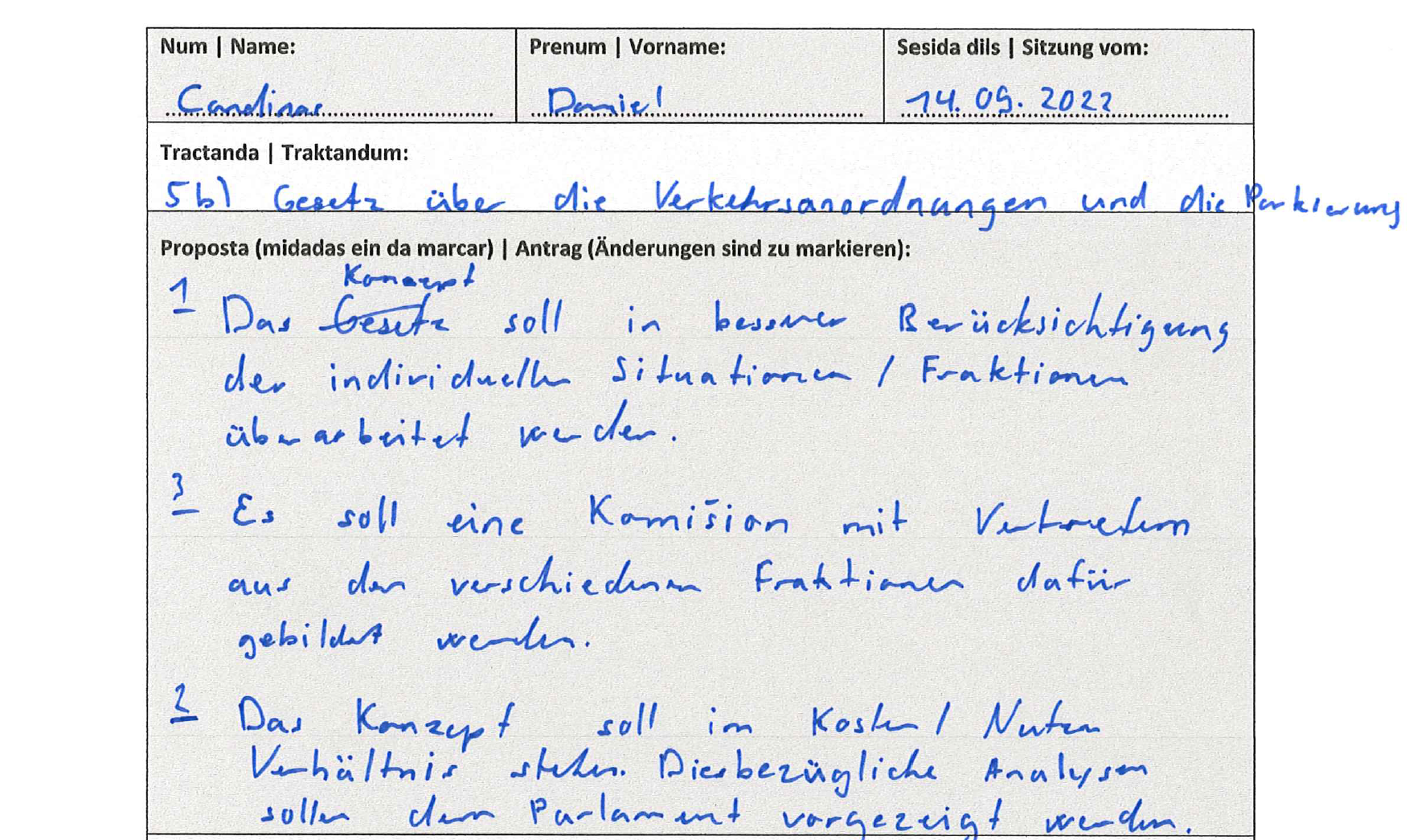 17.04.2024
Sitzung Gemeindeparlament Ilanz/Glion
2
Rückweisungsantrag Daniel Candinas
Punkt 1: 
Der Gesetzesentwurf wurde unter Mitwirkung der Kommission (siehe Punkt 2) überarbeitet und entsprechend angepasst. 
Die Kommission wird bei der Erarbeitung der Verordnung über die Verkehrsanordnungen und die Parkierung der Gemeinde Ilanz/Glion (Verkehrsverordnung; VkV) eingebunden.
17.04.2024
Sitzung Gemeindeparlament Ilanz/Glion
3
Rückweisungsantrag Daniel Candinas
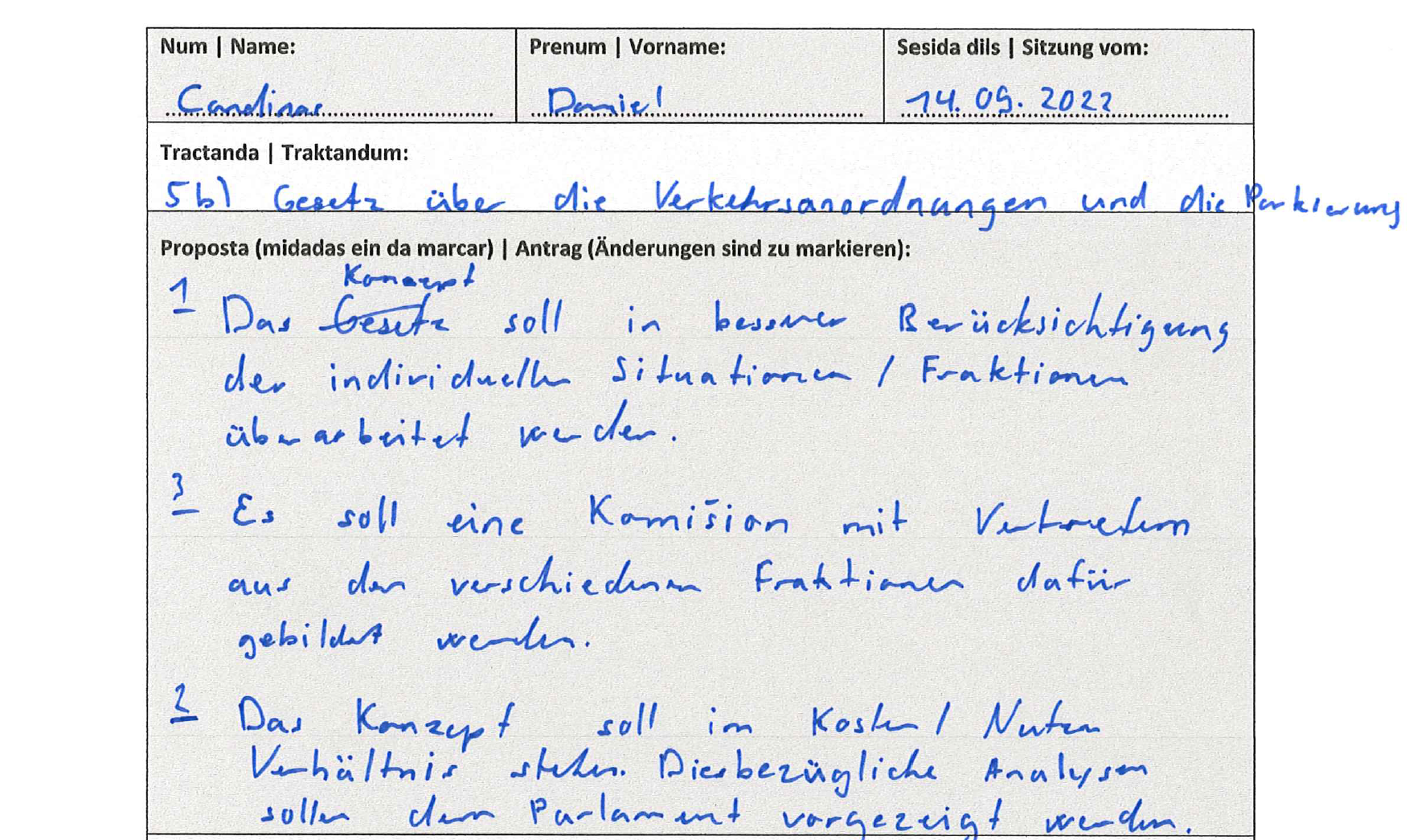 17.04.2024
Sitzung Gemeindeparlament Ilanz/Glion
4
Rückweisungsantrag Daniel Candinas
Punkt 2: 
Der Gemeindevorstand hat wie gefordert eine Kommission eingesetzt. 
Vorsitz: Caroline Gasser Curschellas, Gemeindevizepräsidentin 
Vertreter Gemeindeparlament:Ursin Cajochen, Daniel Candinas, Tarcisi Cavigelli,Manuel Montalta und Thomas Zinsli 
Weitere Mitglieder:Marcus Beer, Gemeindepräsident (für Rechtsfragen), Martin Capeder, Gemeindevorstandsmitglied (Ressort Tourismus, Fraktionen Castrisch und Duvin)
17.04.2024
Sitzung Gemeindeparlament Ilanz/Glion
5
Rückweisungsantrag Daniel Candinas
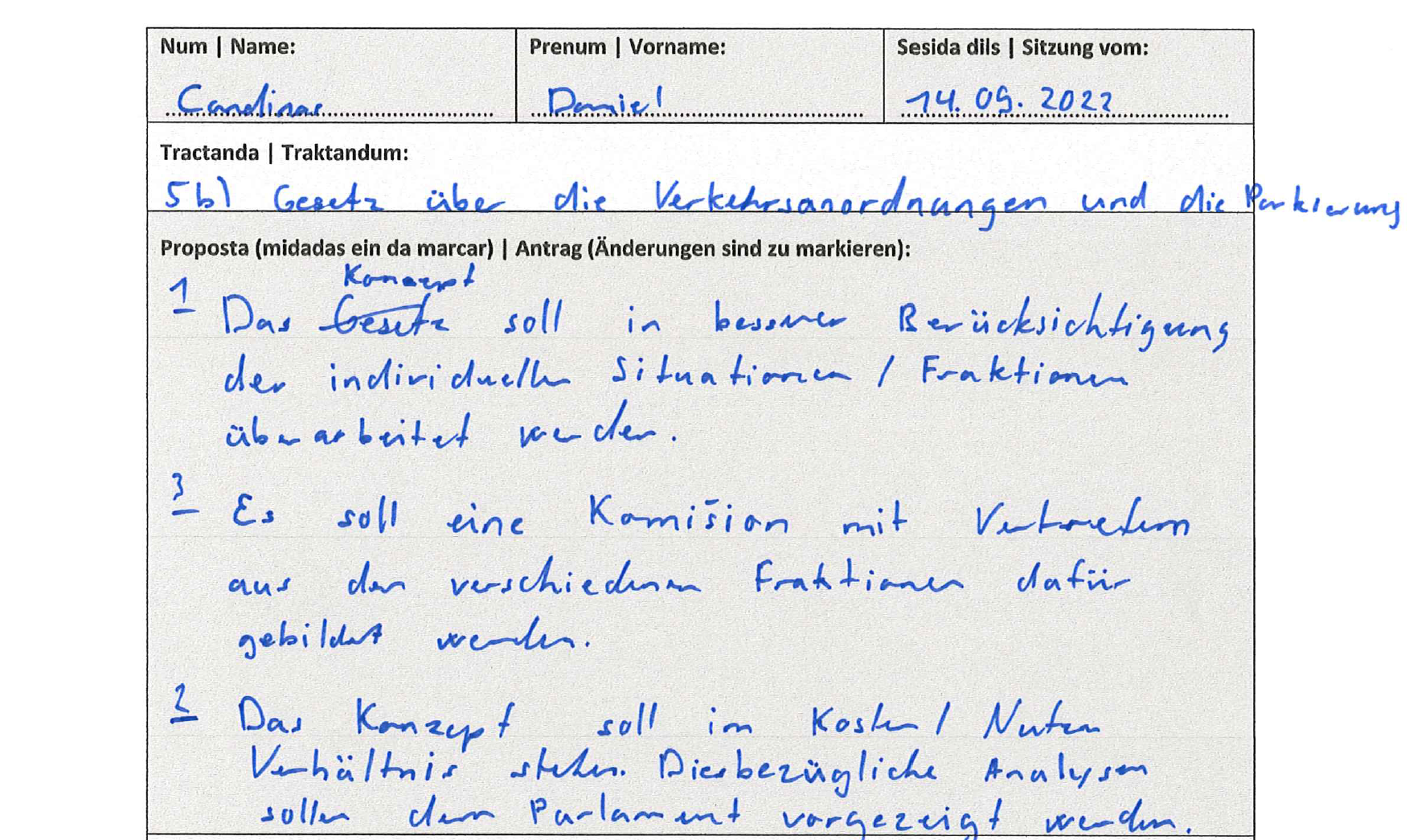 17.04.2024
Sitzung Gemeindeparlament Ilanz/Glion
6
Rückweisungsantrag Daniel Candinas
Punkt 3: 
Ziel
Gleichbehandlung und Verursacherprinzip bei der öffentlichen Parkierung
Vereinheitlichung der Benutzungsgebühren für öffentliche Parkplätze in den Fraktionen (ausgenommen Fraktion Ilanz)
Das Gesetz regelt in den Fraktionen (ausgenommen Fraktion Ilanz) insbesondere die Dauerparkierung
17.04.2024
Sitzung Gemeindeparlament Ilanz/Glion
7
Rückweisungsantrag Daniel Candinas
Punkt 3 (Fortsetzung):
Kosten und Einnahmen
Unterhalt der öffentlichen Parkplätze ist Sache der Gemeinde 
In den Fraktionen (ausgenommen Fraktion Ilanz) bestehende, teilweise fehlerhafte Signalisation der öffentlichen Parkplätze 
Keine Signalisation von Parkverbotszonen
Keine Anschaffung von Parkuhren(ausgenommen Fraktion Ilanz) 
Erhebung von Gebühren – Kosten werden teilweise den Verursachern angelastet
17.04.2024
Sitzung Gemeindeparlament Ilanz/Glion
8
Rückweisungsantrag Daniel Candinas
Punkt 3 (Fortsetzung):
Fazit
Neue Regelung führt zu vertretbarem Kontrollaufwand – Kurzzeitparkierung in den Fraktionen (ausgenommen Fraktion Ilanz) grösstenteils kostenlos
Die vorgesehenen Anpassungen führen beim Initialaufwand hinsichtlich Signalisation sowie anschliessend beim jährlichen Kontrollaufwand zu geringeren Ausgaben 
Die vorgelegten gesetzliche Bestimmungen werden von der Kommission als sinnvoll erachtet und das Kosten-, Nutzenverhältnis als stimmig beurteilt
17.04.2024
Sitzung Gemeindeparlament Ilanz/Glion
9
Entwicklung der Einnahmen aus den Parkgebühren nach Bezahlmöglichkeit
17.04.2024
Sitzung Gemeindeparlament Ilanz/Glion
10
Ablauf
0 %
100 %
Inkraftsetzung Gemeindevorstand
Referendum
Gemeindeparlament
Gesetz
Beschluss Gemeindevorstand mit
Publikation im Amtsblatt Surselva
Verordnung v1 (Stadt Ilanz)
Verfügung Kapo GR
Frist für Stellungnahmen
Beschluss Gemeindevorstand
Publikation Kantonsamtsblatt
Verordnung v1
Verwaltungsgericht GR
Signalisation rechtskräftig
17.04.2024
Sitzung Gemeindeparlament Ilanz/Glion
11